Magyarok a világ körül
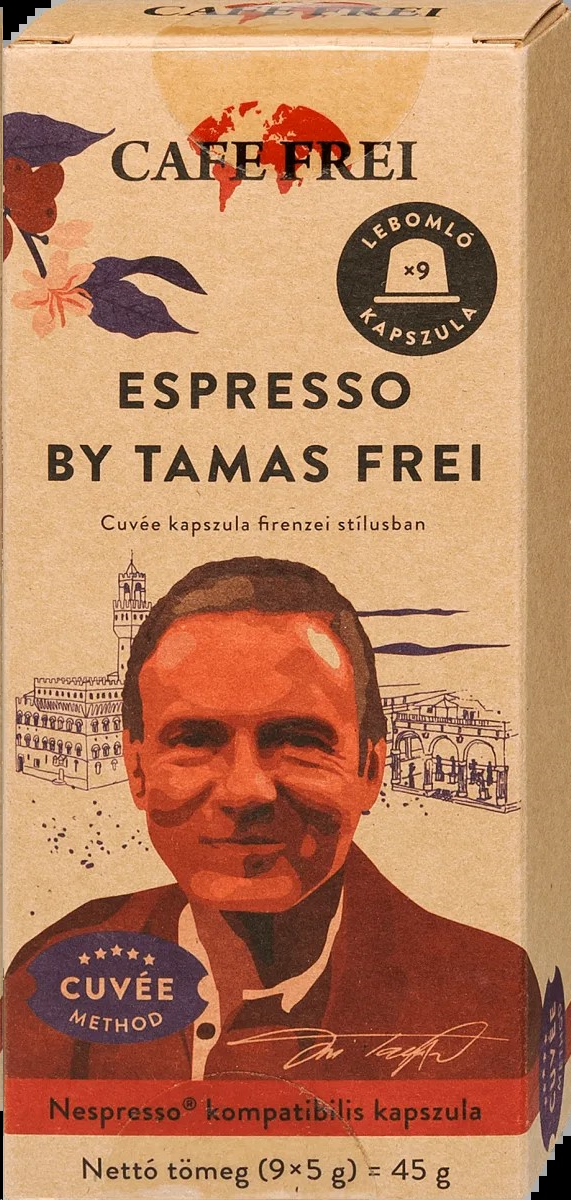 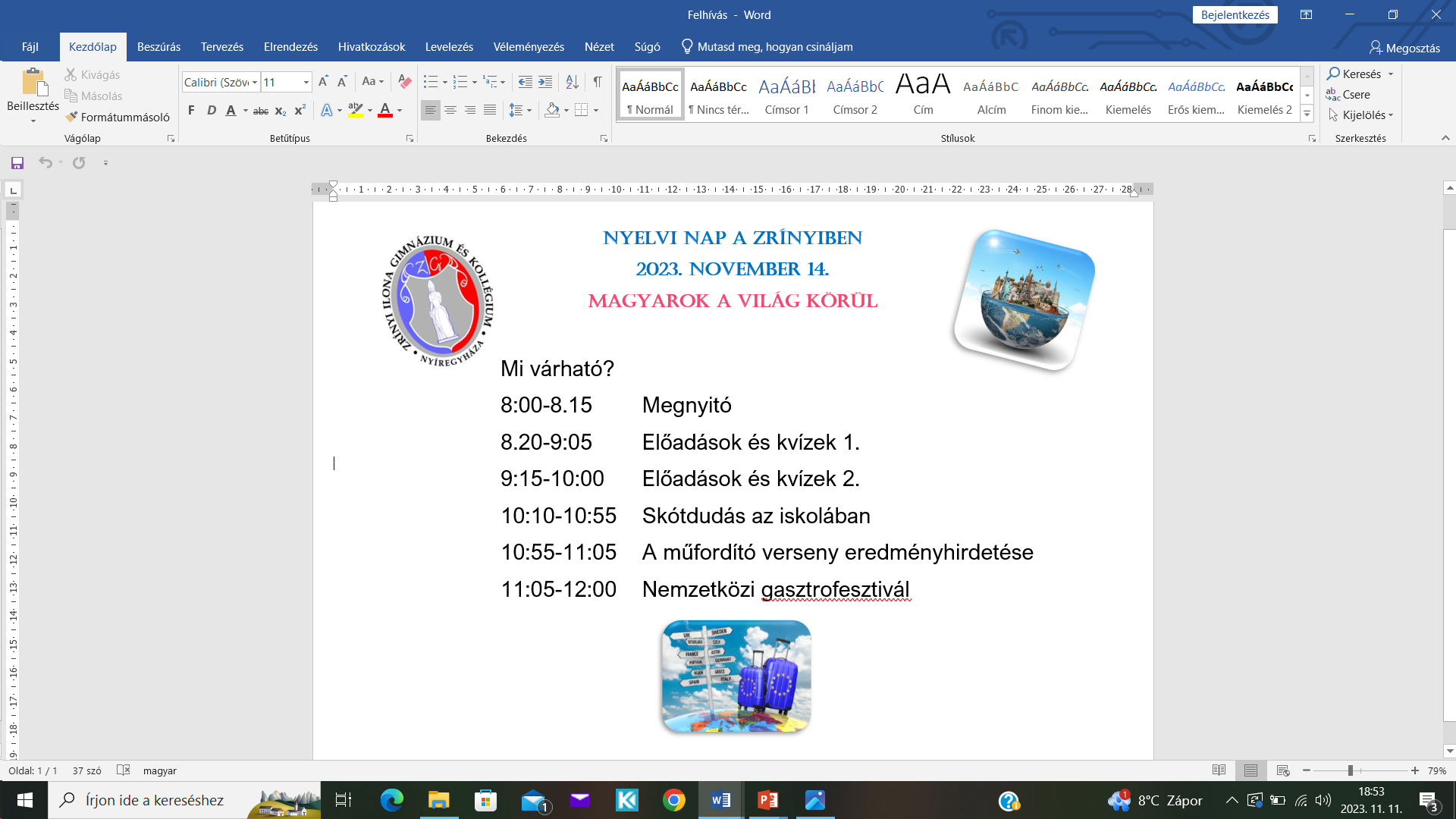 Megnyitó:
Nagy tornaterem 
Érkezés: 7:45-re
Német-spanyol-francia-angol nyelvű közös éneklés a karaoke zenére
Helyszín: Nagy tornaterem
Közös éneklés 
magyarul
élő 
gitárkisérettel
Kiselőadások sikeres magyarokról
8:20-9:05 és 9:15-10:00
A kijelölt tantermekben
tudósok
kutatók
feltalálók
- chef
- kosárlabdázó
- divattervező
- szabadulóművész
- parfümőr
- fotómodell
focista
… és még sokan mások…
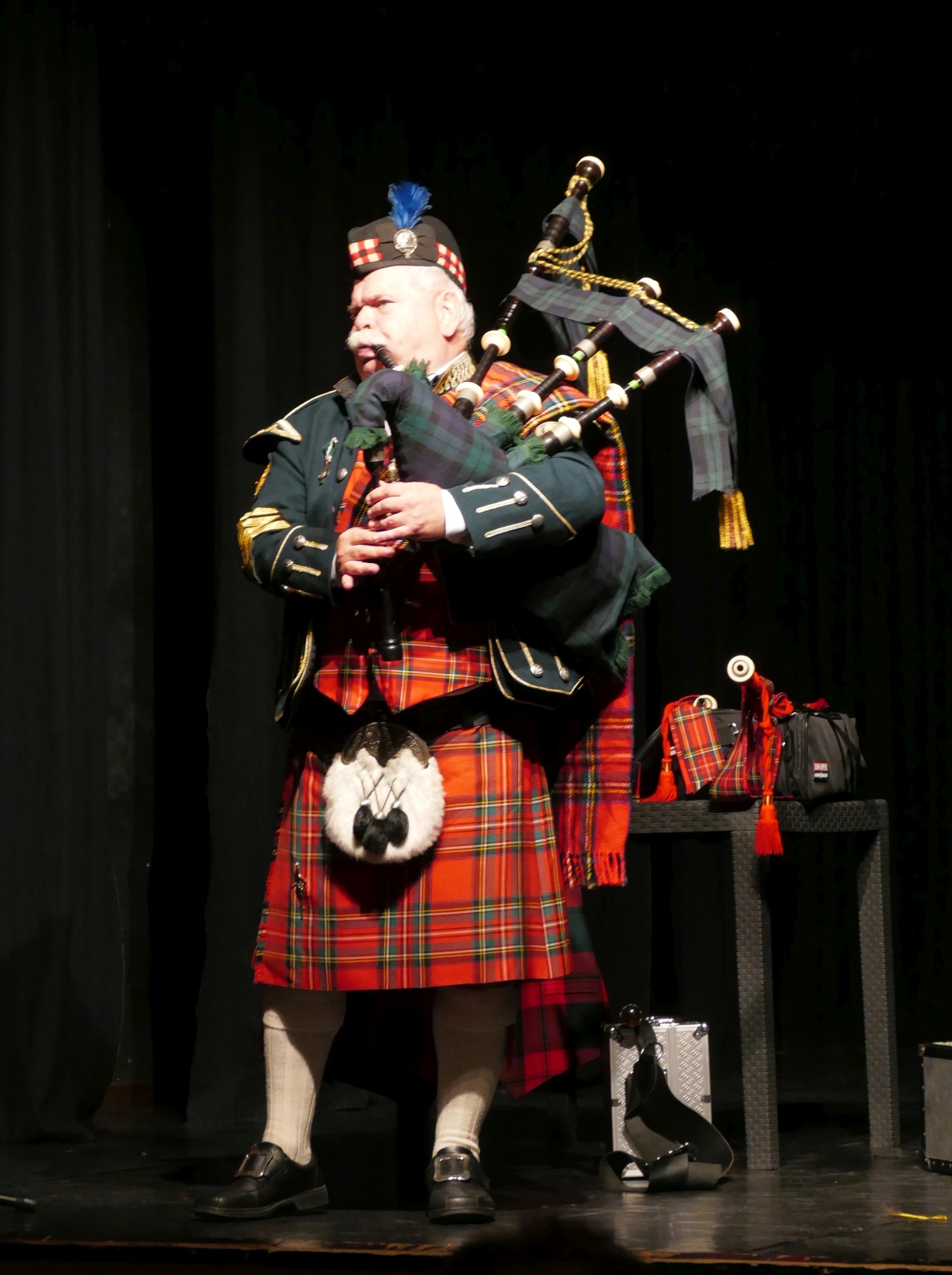 Skótdudás az iskolában
10:10 Nagy tornaterem
A fordítási pályázat eredményhirdetése
Gasztrofesztivál
11:00-12:00
Kóstolójegyek:
Hétfőtől az aulában
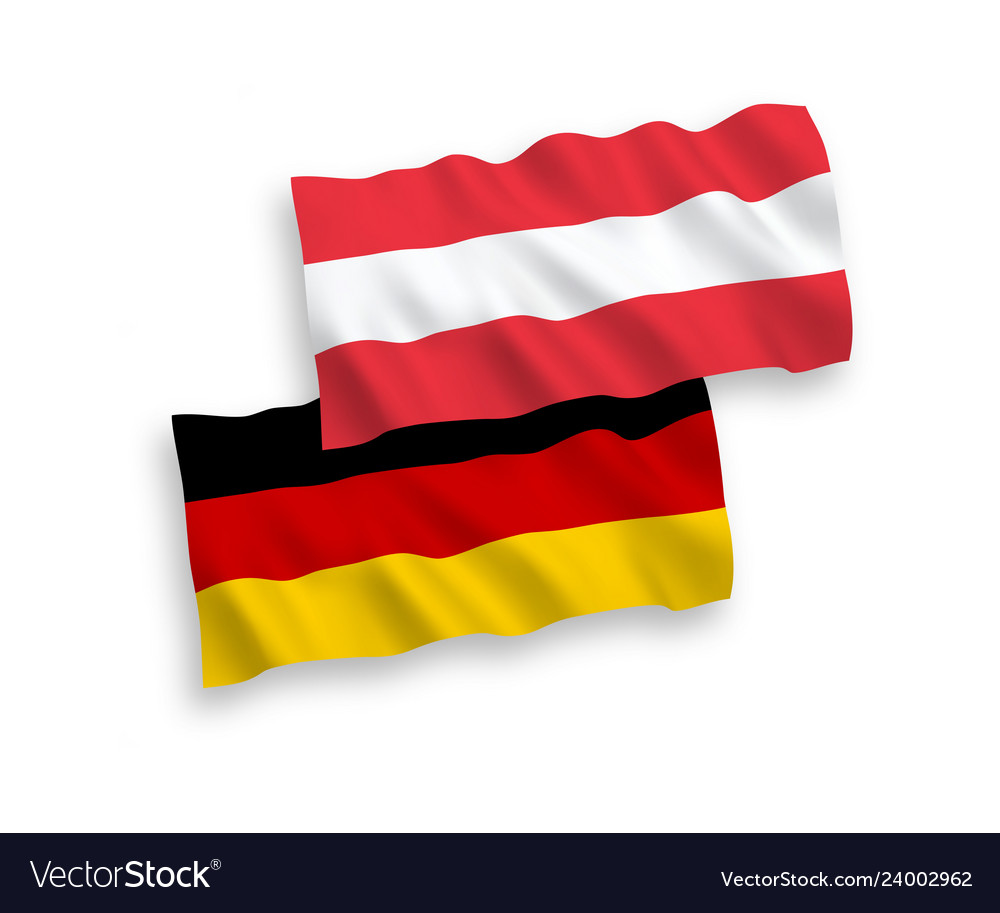 Termek: 6-7-7/a
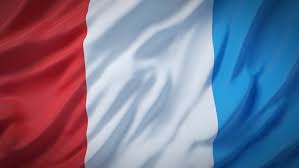 Termek: 15-16
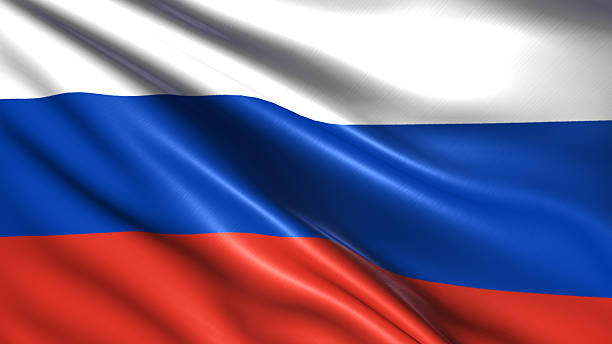 Termek: 15-16
Termek: 15-16
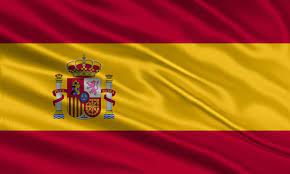 Termek: 1-2-3
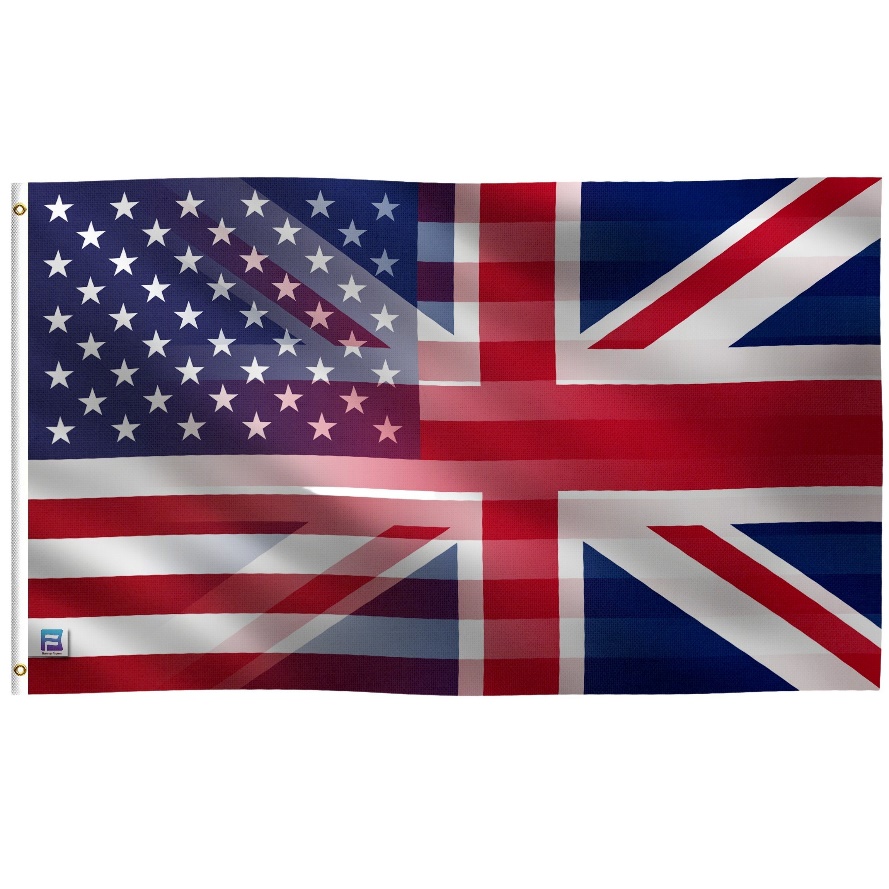 Full English
breakfast
Terem: 4
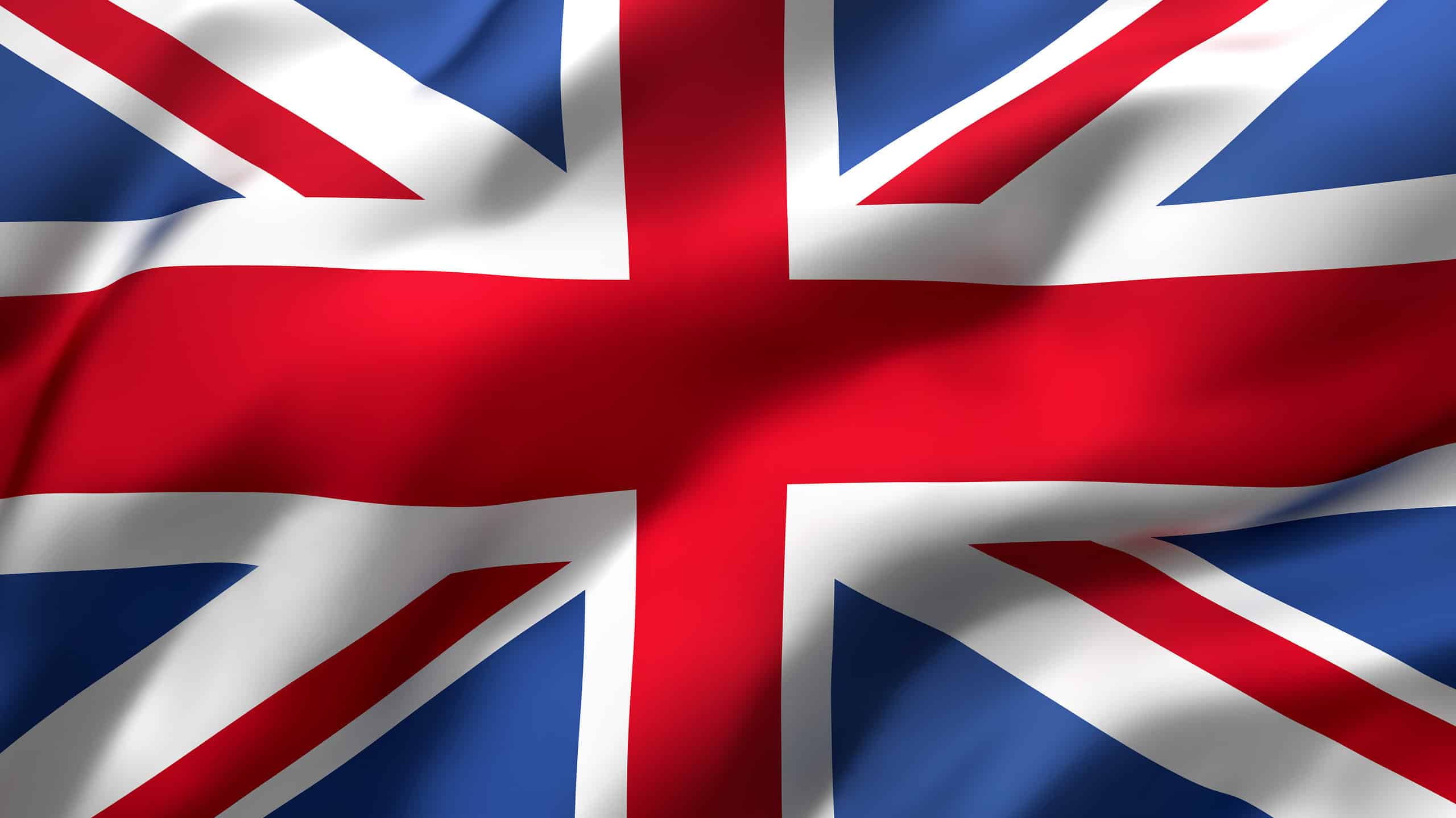 Ne felejtsétek el hozni saját újrahasznosítható tányérotokat, poharatokat és evőeszközötöket!